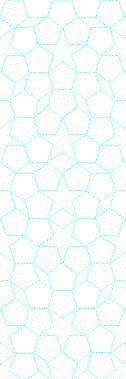 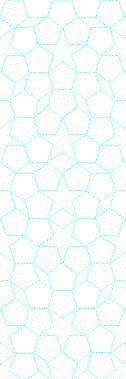 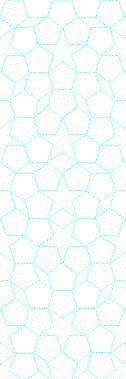 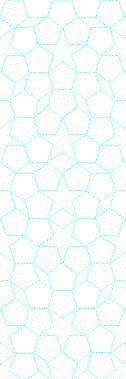 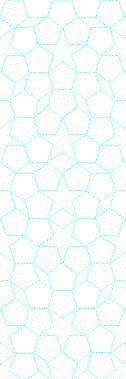 YTÜ 
FEN EDEBİYAT FAKÜLTESİ 
KİMYA BÖLÜMÜ
SEMİNER DERSİ SUNUMU
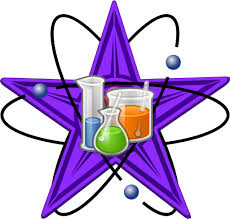 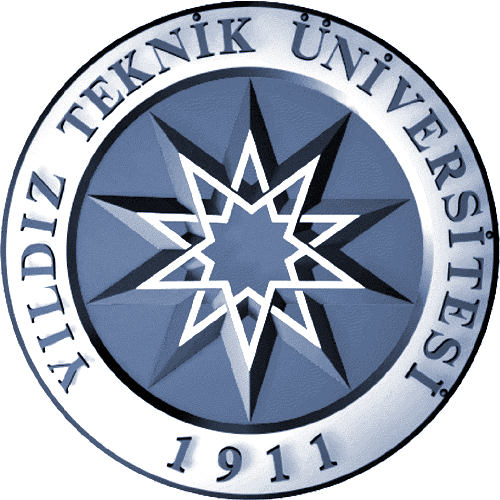 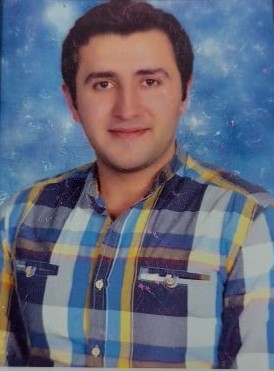 DOĞAN KAYA
  22516007
KONU: FTALATLAR

Danışman: Prof. Dr. İKBAL KOYUNCU
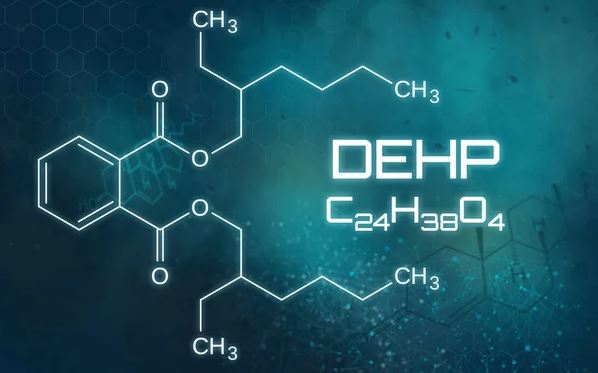 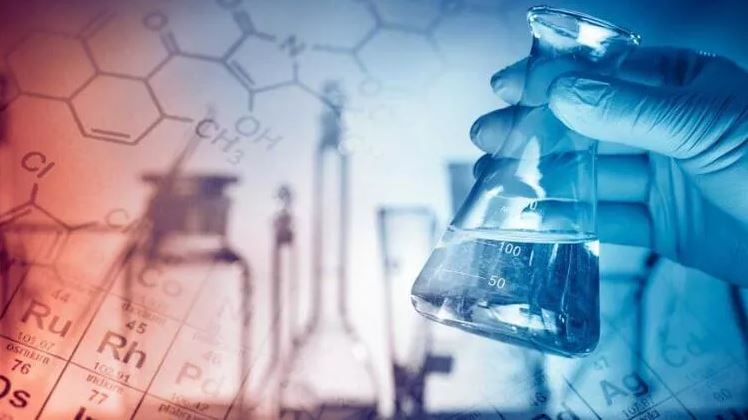 Tarih: 21.03.2023 
 Saat: 12:00-13:00
Yer: ZOOM